Adult Learning Principles
Oklahoma Department of Career Tech
Susie McEachern-Lauer,  Health Program Specialist  06/09/2021
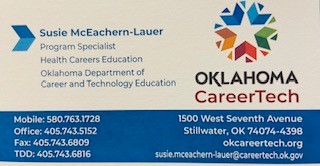 Objectives:
How do we create wonder?

How do we create a positive learning  environment?

How do we link cognition into engagement

What ideas can we share
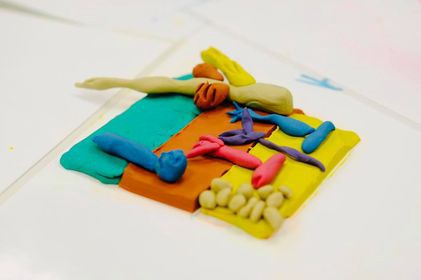 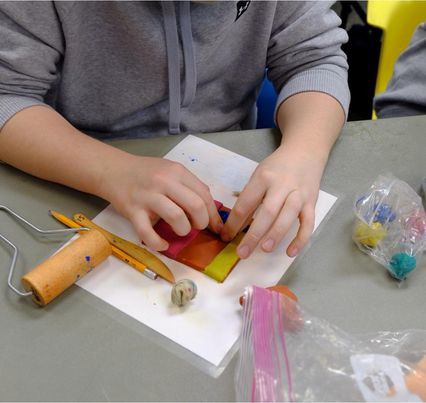 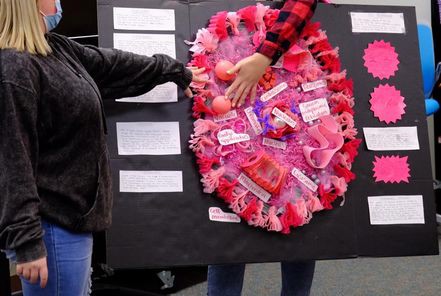 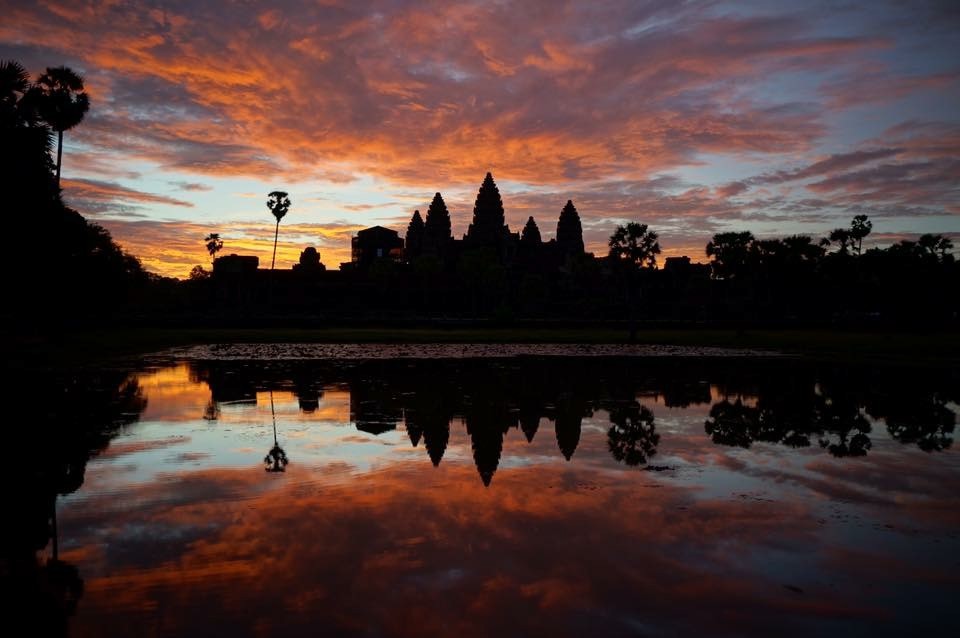 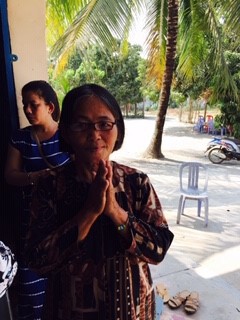 CAMBODIA 2015
LEARNIN·G IS  THE RESIDUE OF  THOUGHT
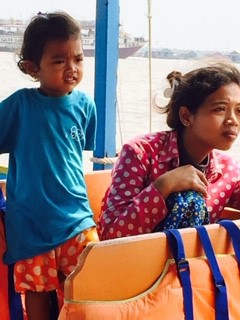 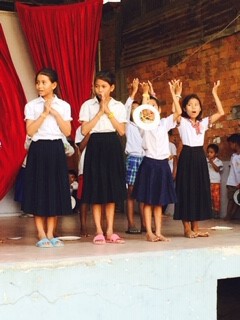 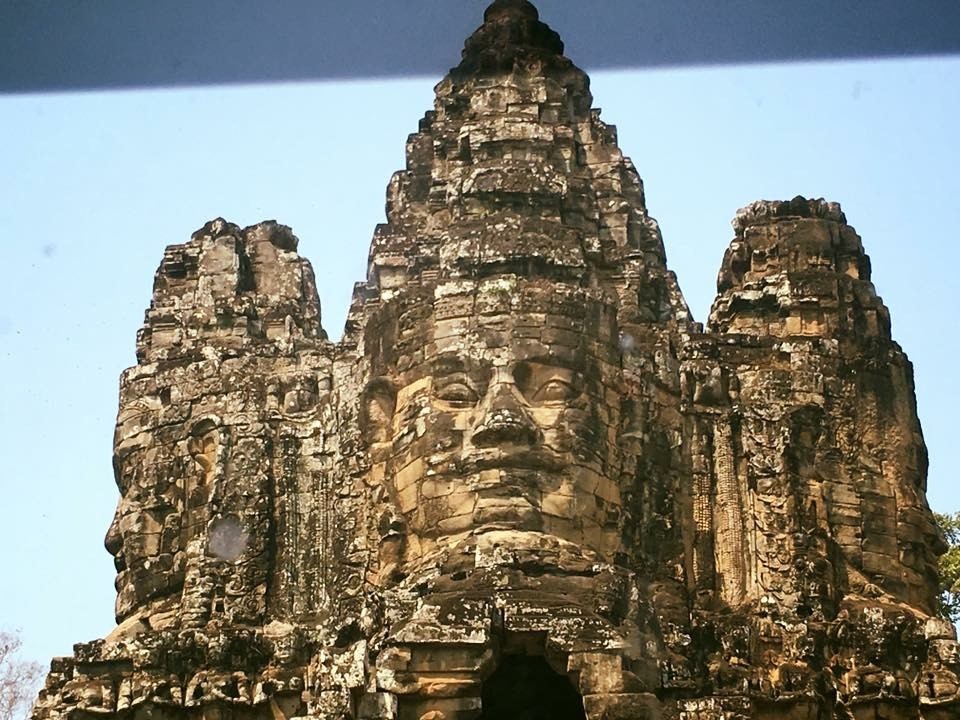 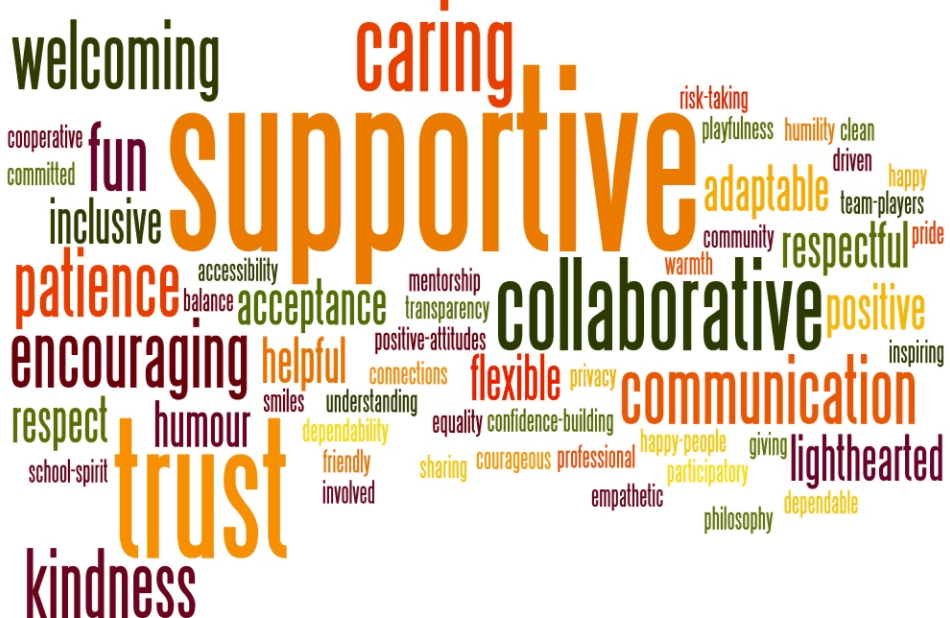 Positive Learning Environment
The habits and behaviors your students develop in your classroom will translate to the workplace.
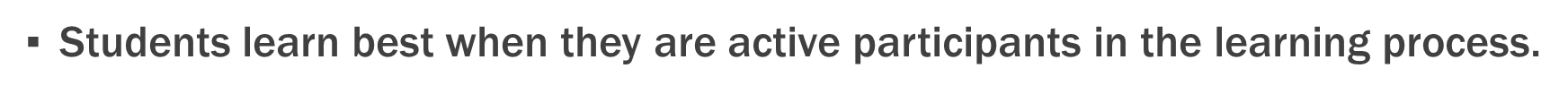 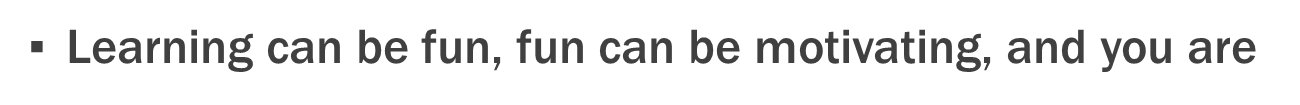 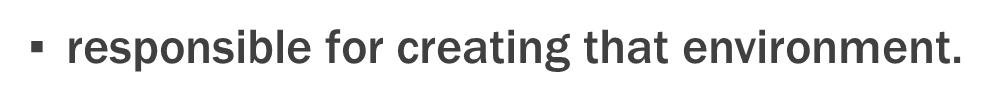 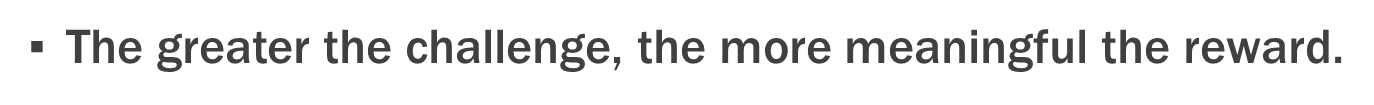 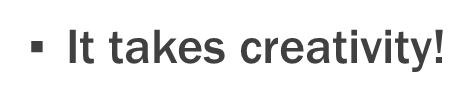 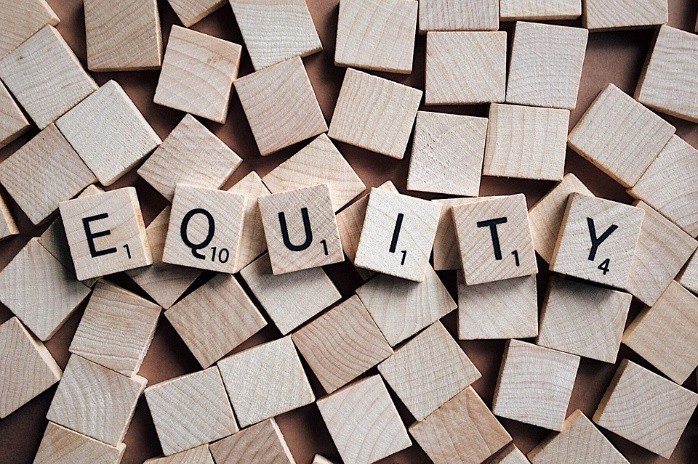 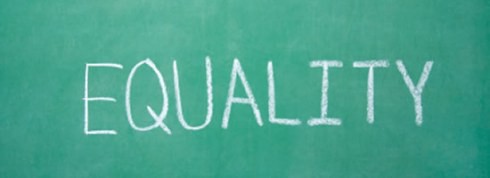 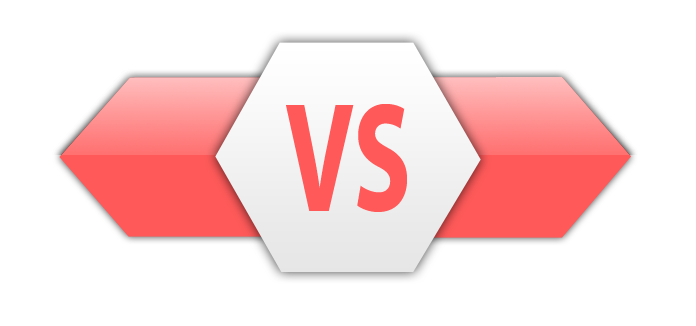 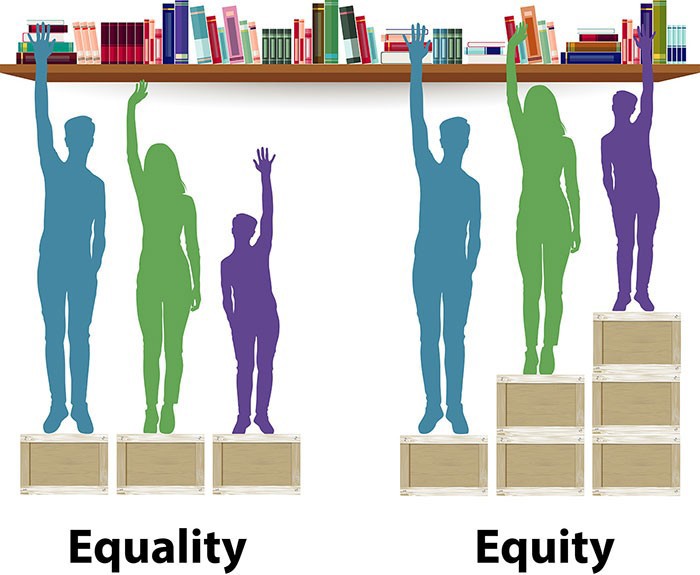 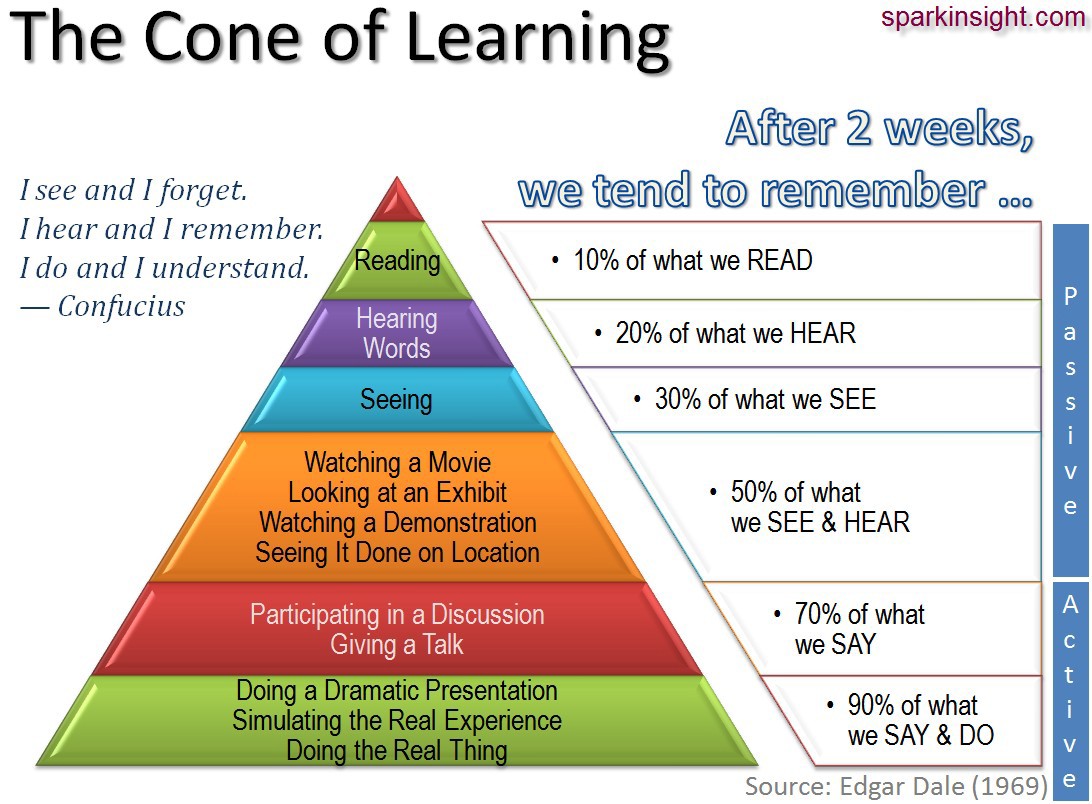 Bloom’s Taxonomy Verbs For Critical Thinking
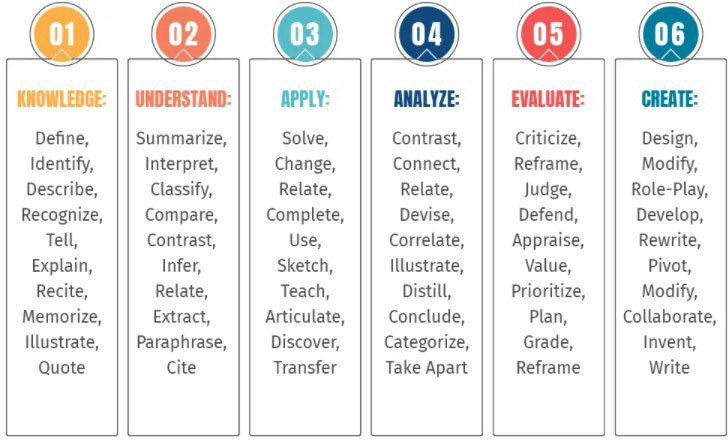 Techniques to “Sell It”
The atmosphere you create for students is key.
Have clear goals and high expectations.
Create lesson plans that are fresh and involve a variety of learning styles.
Short bursts of information.
Be passionate about the success of your students.
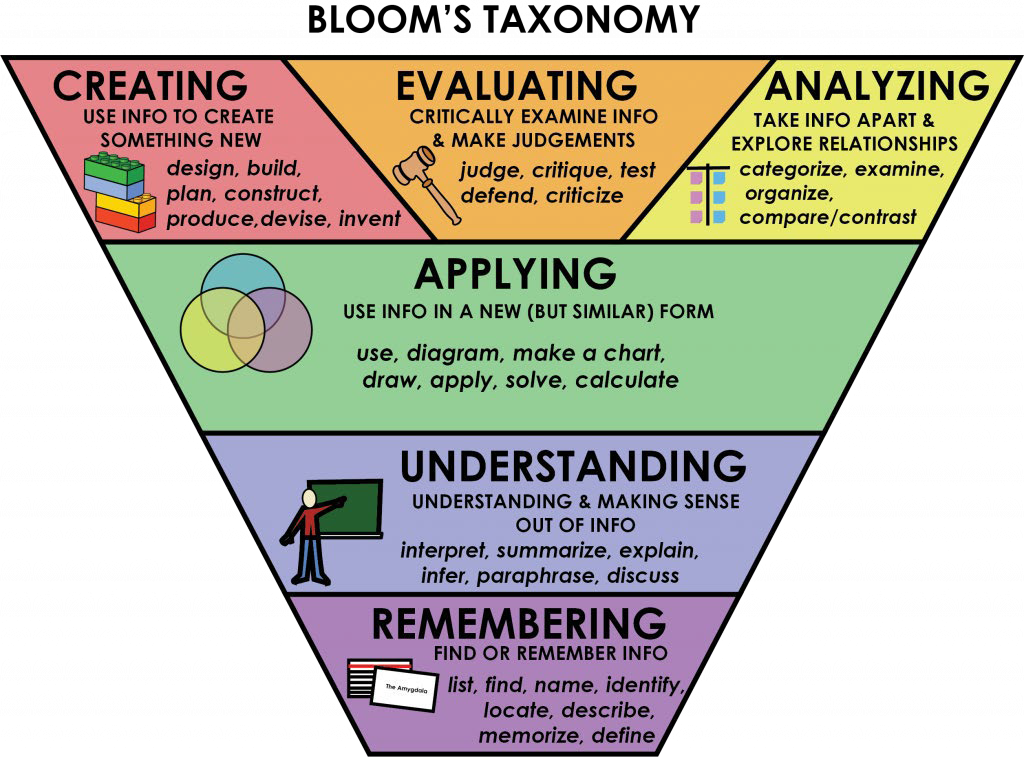 A Meaningful and Engaging Place to Learn
Students can learn.
Motivation has the greatest impact on student learning.
It’s more than just delivering content. 
You are the expert and prime motivator.
Create challenges that make students believe they can learn.
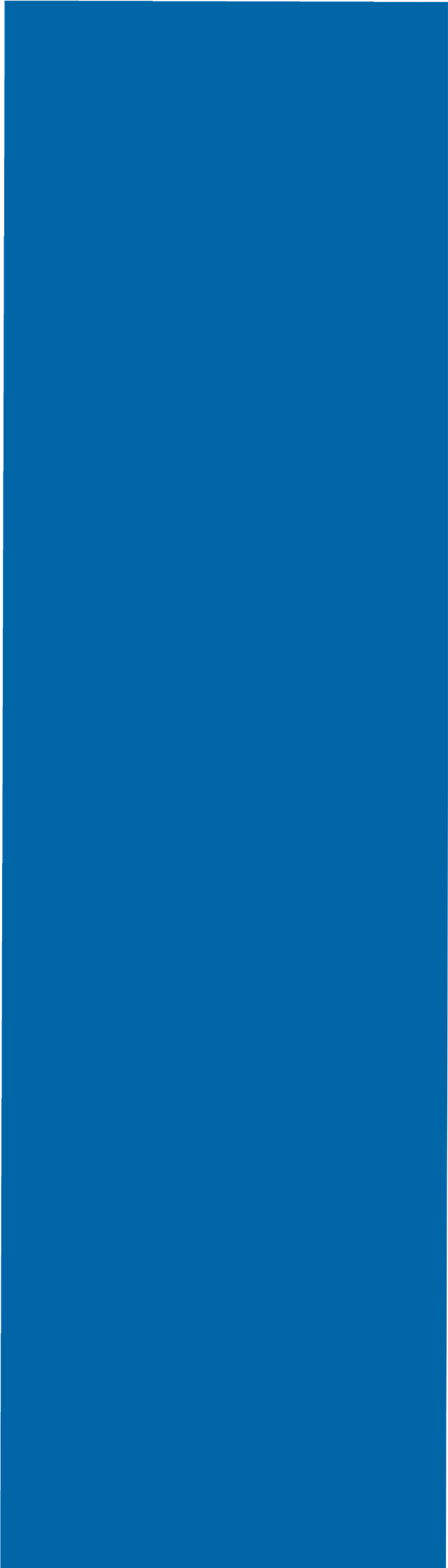 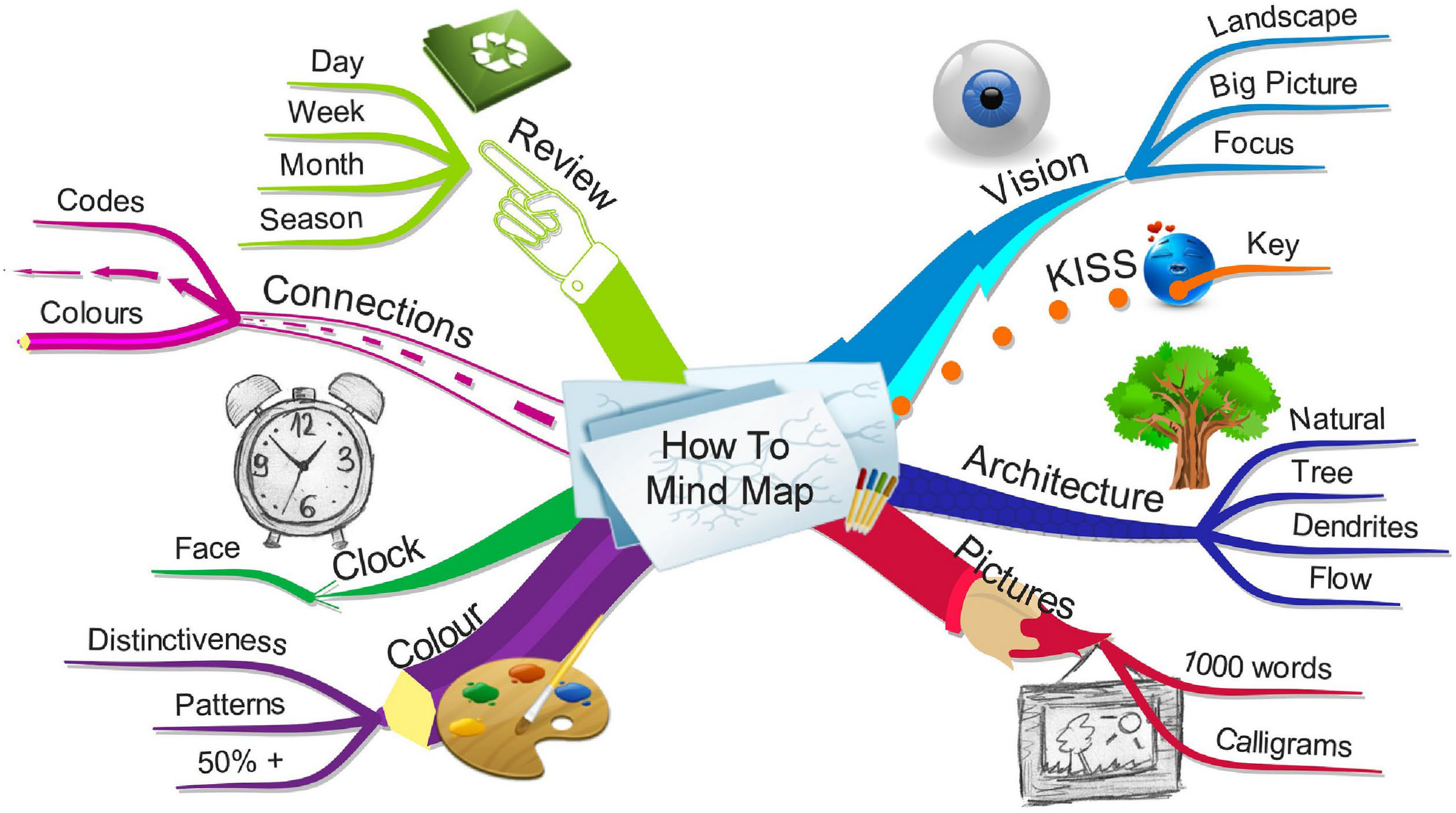 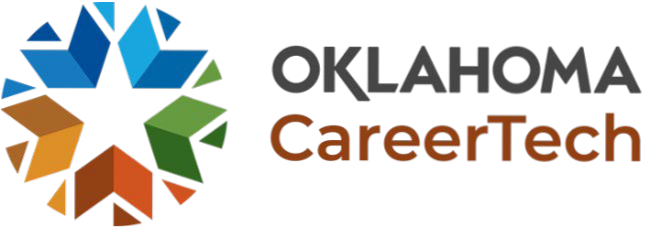 Flipped Classroom
Definition:  A flipped classroom is an instructional strategy and a type of blended classroom, which aims to increase student engagement and learning by having student’s complete readings at their home and work on live problem-solving during class time.
The Four Pillars of F-L-I-P™
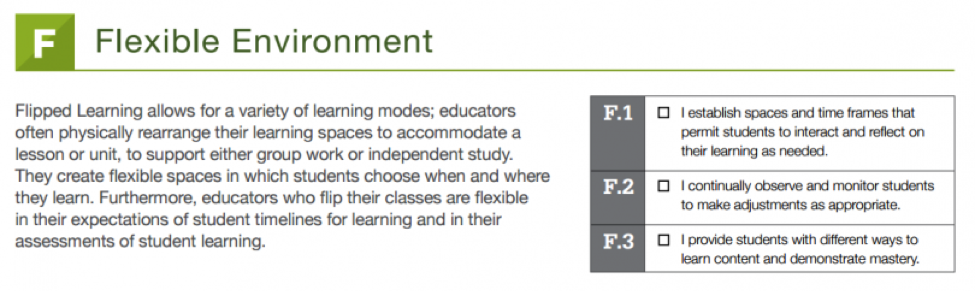 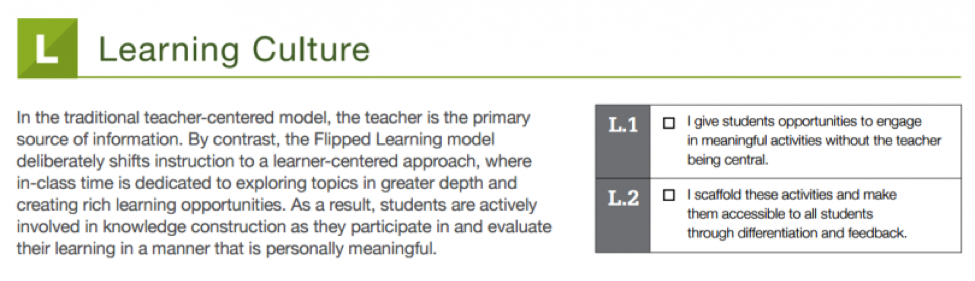 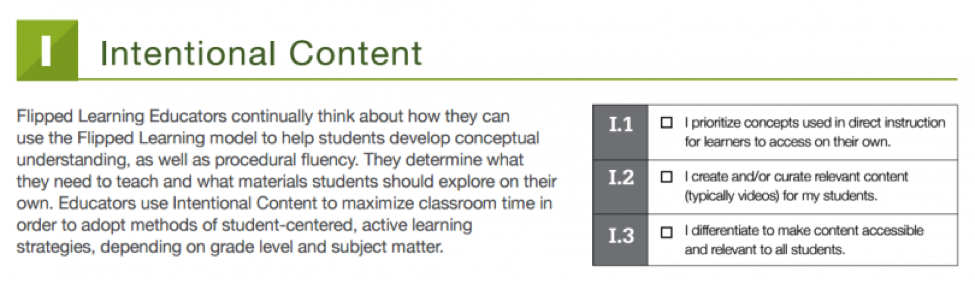 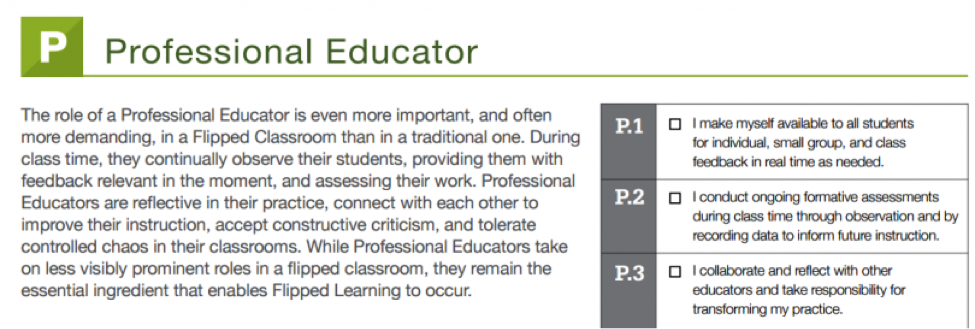 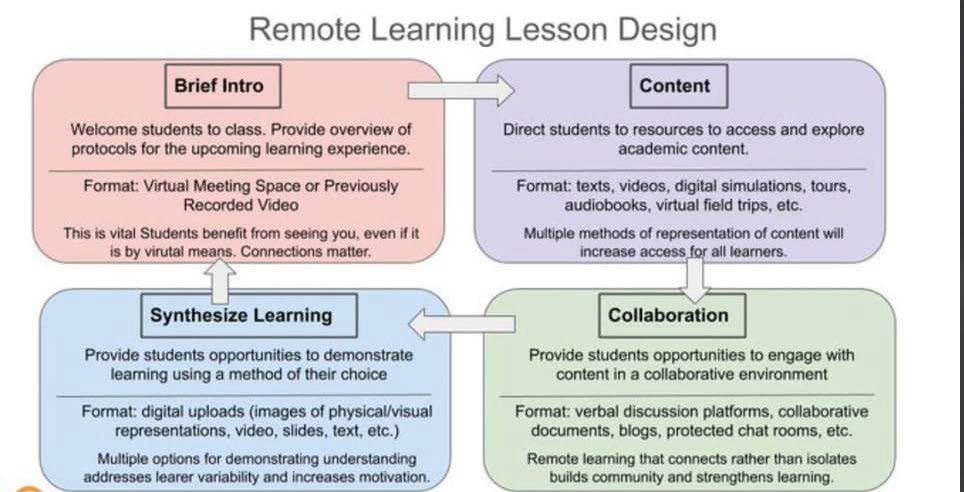 CTYOU.ORG
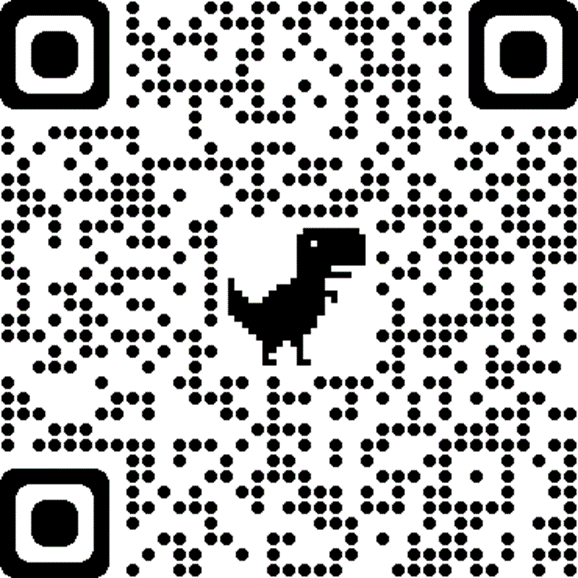 Create an account (first time users)

Verify your email (first time users)
Scroll to HEALTH

Scroll to Health Teacher Resources

Scroll to Long-Term Care Resources

Put in the enrollment code health2014 (first time users)

Call Susie if you need help!  405-743-5152
Scan QR Code
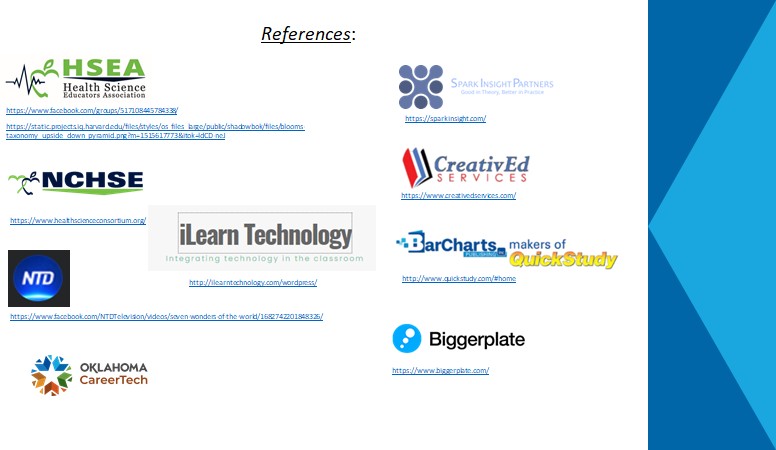